Metodika mezinárodních ​projektů spolupráce ​eTwinning
Modul 2 - Partnerství
Elena Tomanová
Opakování Modul 1
Platforma kurzu

https://padlet.com/oapion/MUNI2022eTwinning
Jak na úspěšný projekt
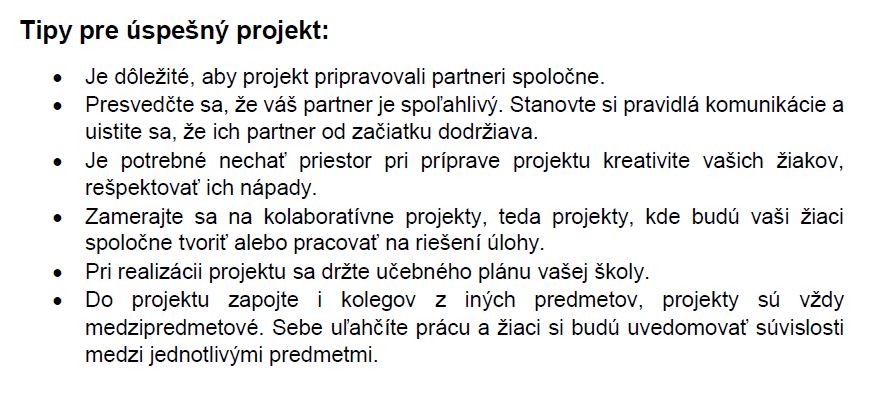 Spolupráce v projektu
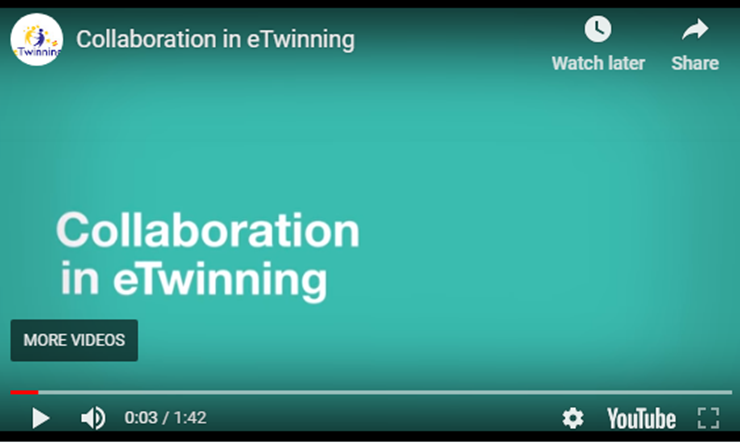 Inspirace
www.etwinning.cz (galerie projektů)
Kavárna Inspirace (projektománie)
semináře, webináře, e-learningové kurzy, konference, zkušení eTwinneři, mentoring
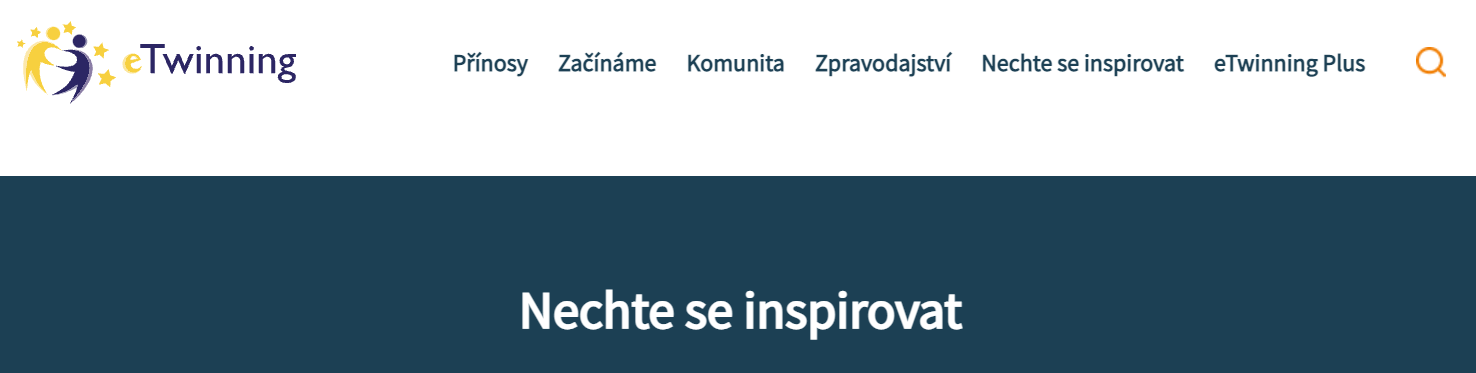 Projektový partner/partneři
vyhledávání – platforma eTwinning
spolehlivost
první kontakt
komunikace (e-mail, WhatsApp, Messenger, …)
inzeráty
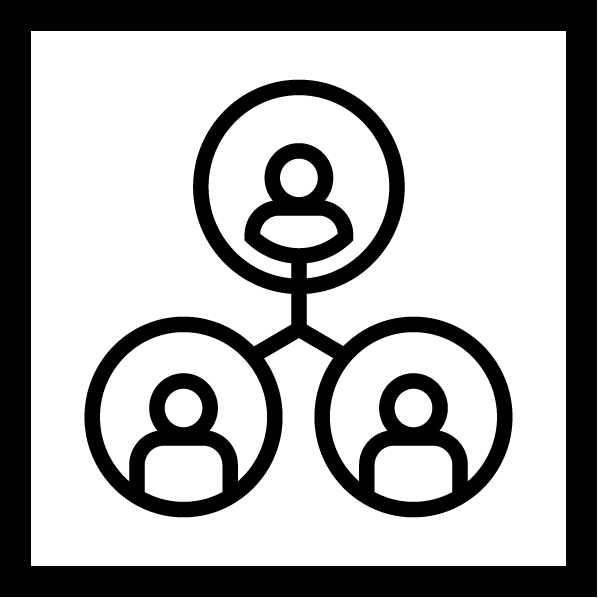 Projektový záměr / téma projektu
vychází z tematického plánu
shoda všech partnerů
sleduje společné cíle
příklady a inspirace pro každého (příklady dobré praxe)
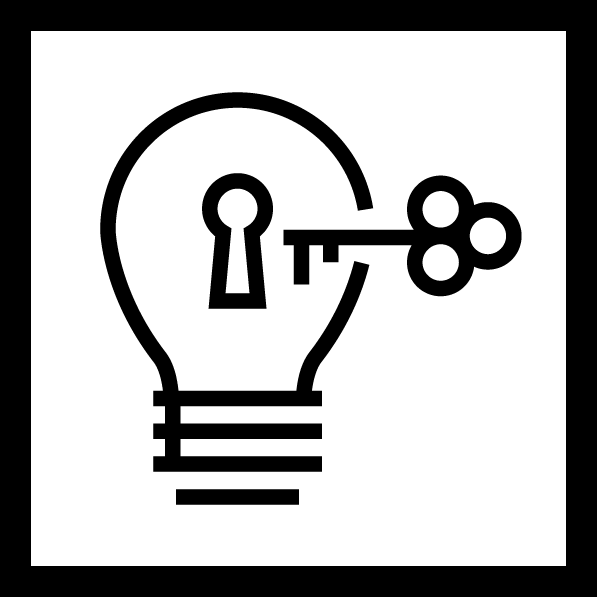 Plánování projektu
písemná komunikace / sdílený dokument / videokonference (eTwinning Live – akce)
délka projektu
harmonogram aktivit
údaje pro registraci
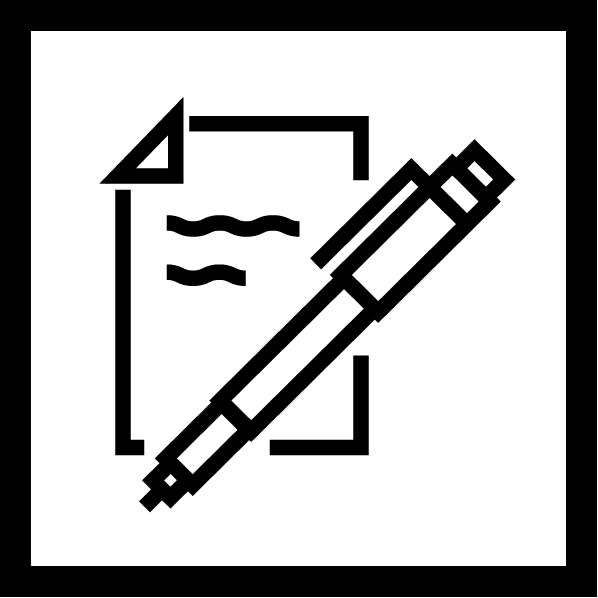 Registrace projektu
Platforma eTwinning 
2 zakládající učitelé (autoři): 
jeden vyplní a odešle registrační formulář
druhý žádost schválí
schválení NSO obou zakládajících partnerů
Realizace projektu – interakce mezi žáky
Seznámení"každý žák se popíše v několika větách (křestní jméno, popis postavy, oblíbené oblečení, zájmy), projektový partner na základě popisu vytvoří avatara a přiřadí ho k popisu"
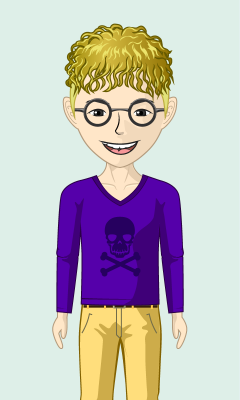 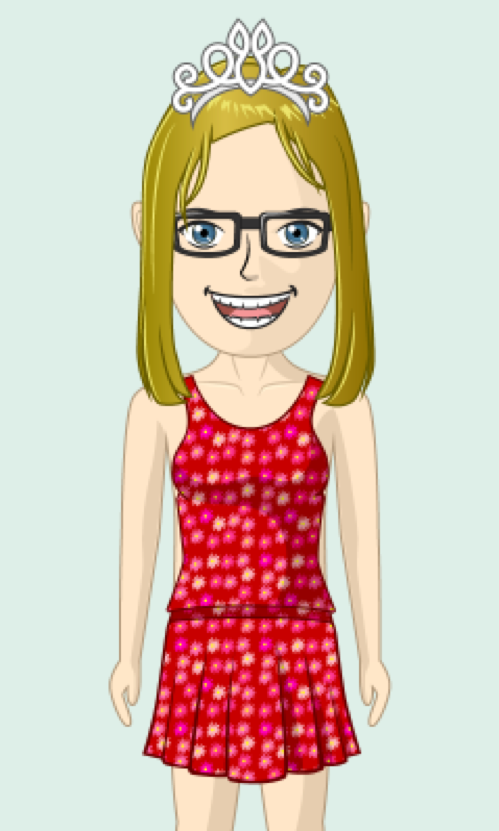 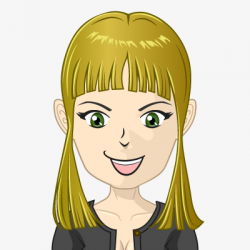 Realizace projektu – interakce mezi žáky
Projektová aktivita"partneři píší společný příběh na základě poskytnutých fotografií, každý partner napíše část a potom pokračuje jeho protějšek""partneři vytvoří společně prezentaci svých měst a zahrají si online kvíz (zpětná vazba)"
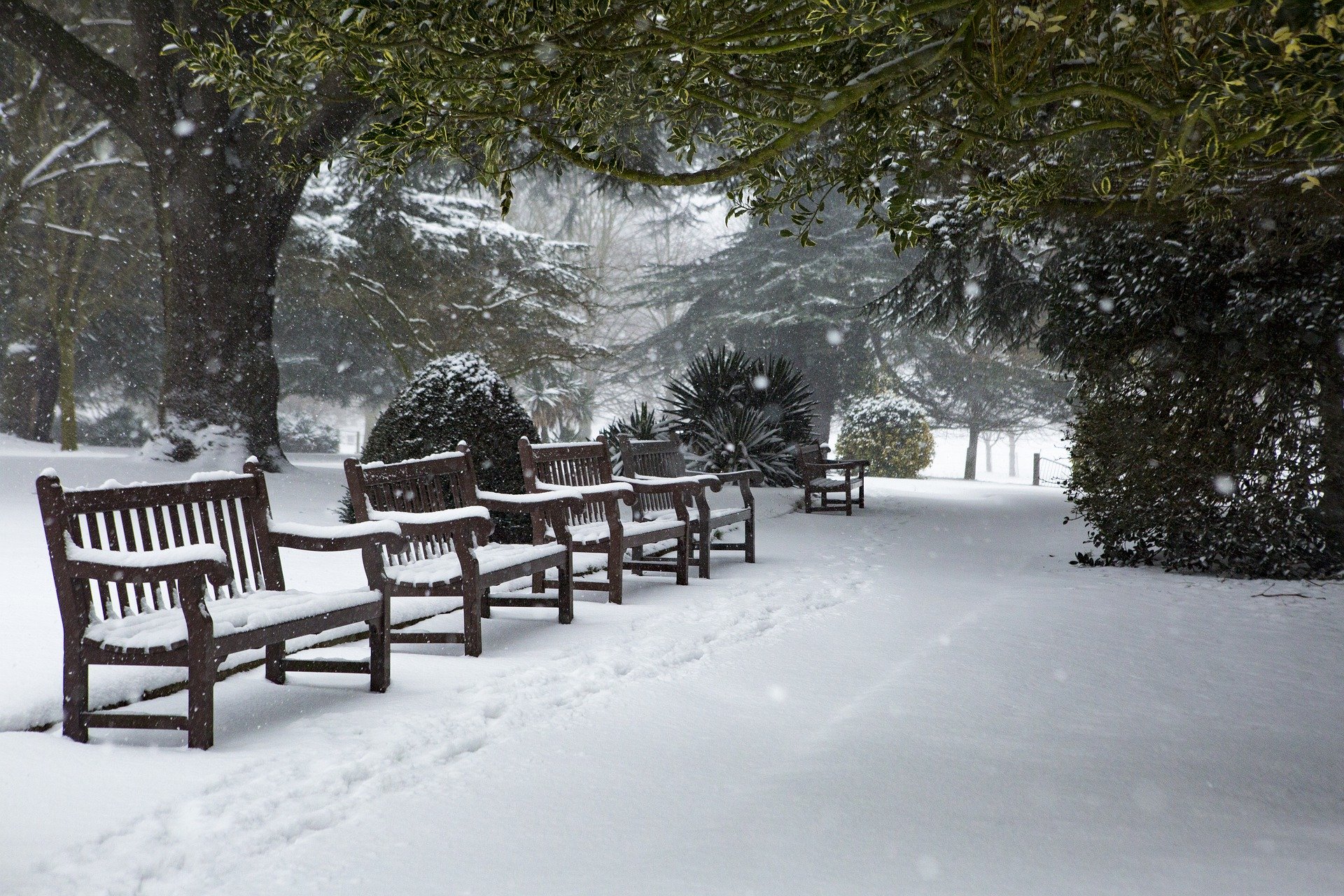 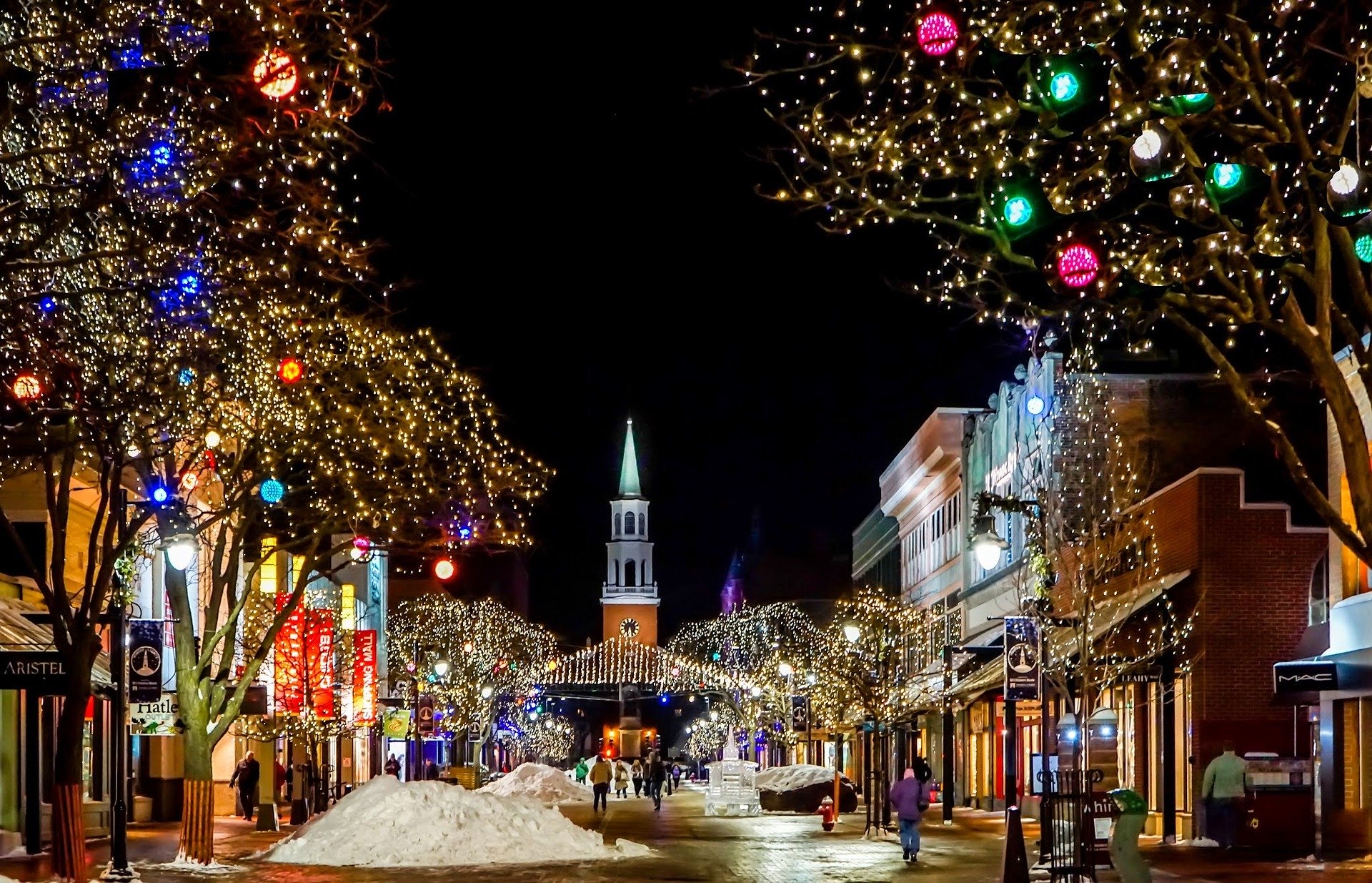 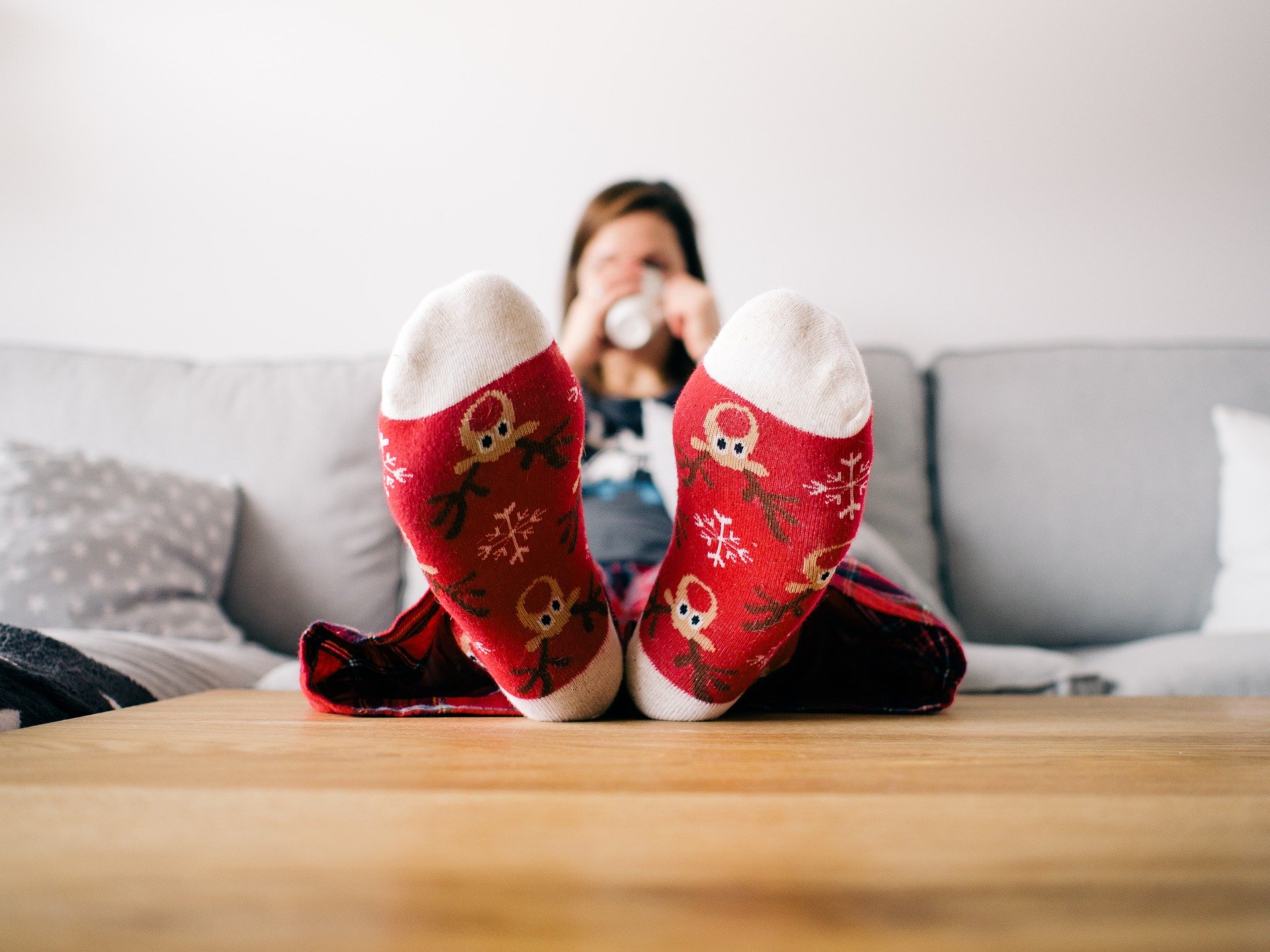 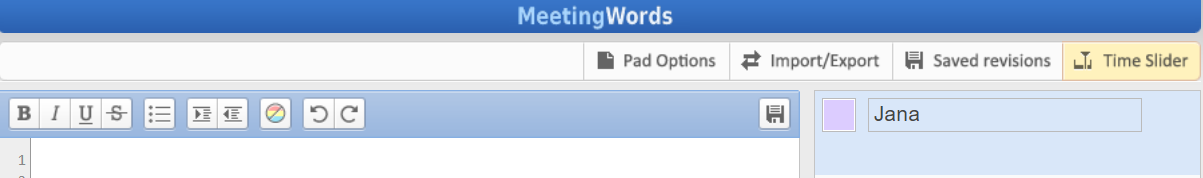 Realizace projektu – interakce mezi žáky
Hodnocení"žáci hodnotí projektovou aktivitu pomocí slovního mraku"
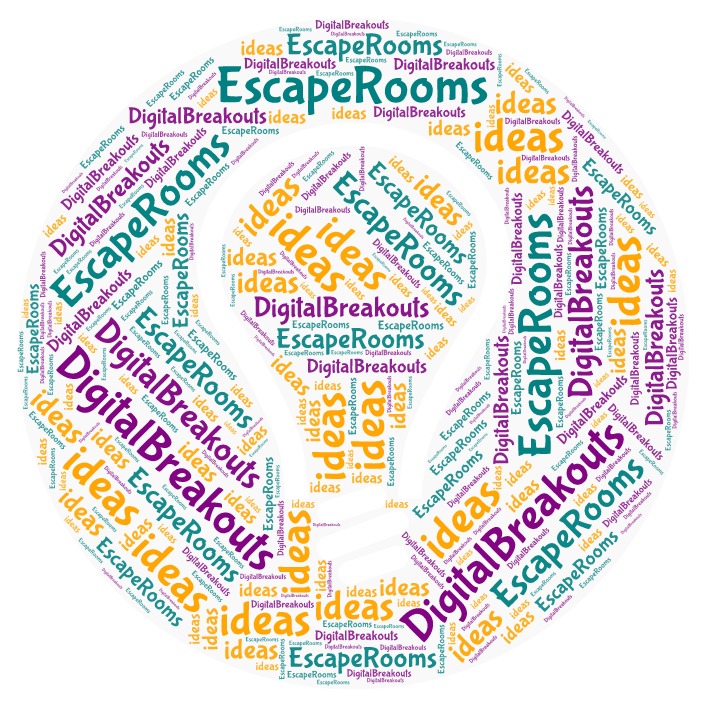 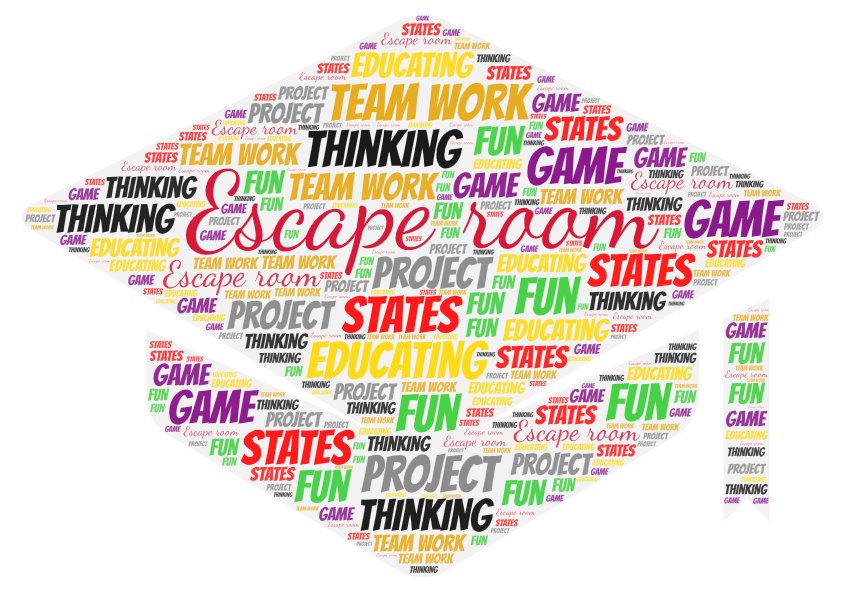 Realizace projektu - společné výstupy
Stanovíme při plánování projektu, zvážíme technické, časové možnosti a vhodnou náročnost pro žáky Příklady výstupů: